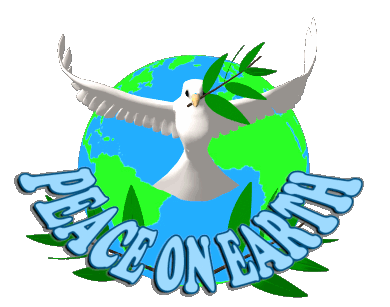 শিক্ষক পরিচিতি
পাঠ  পরিচিতি
মুহাম্মাদ আলীমুদ্দীন 
সহকারী মৌলভী
গাড়াবাড়ীয়া সিদ্দিকীয়া দাখিল মাদরাসা 
হরিণাকুন্ডু , ঝিনাইদহ ।
اللغة العربية الاتصالية 
الصّف الثّامن للدّاخل 
الدّرس الخامس عشر
فنّ - وساـْل النّقل والاّتصال قديماّوحديثا
ماذا هذه الصور ؟
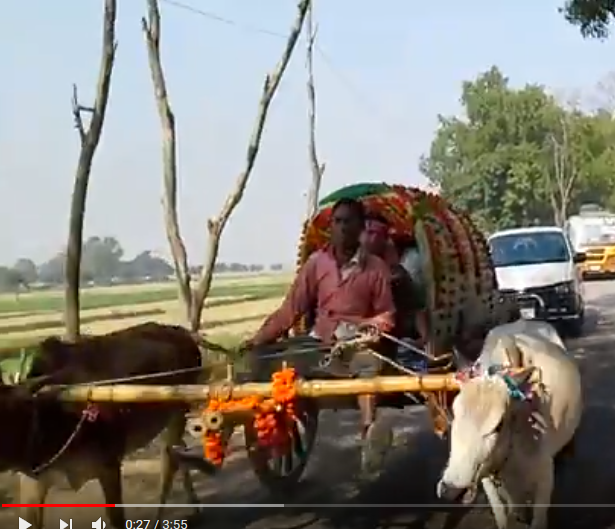 الدّرس  الويم
وساـْل النّقل والإتّصال قديمًا وحديثًا             (প্রাচীন এবং আধুনিক পরিবহন ও যোগাযোগের মাধ্যম )।
শিক্ষনফল = الإستفادة
এই পাঠ শেষে শিক্ষার্থীরা….
পৃথিবীতে মহাদেশসমূহের নাম 
    বলতে পারবে ।
প্রাচীনকালে পরিবহনের জন্য মানুষ
    যে প্রাণিসমূহ ব্যবহার করতো বর্ণনা 
    করতে পারবে ।
আধুনিক যোগাযোগের কি কি মাধ্যম
     ব্যাখ্যা  করতে পারবে ।
الف – كم قرّة في العالم ؟           
ب – الإنسان قديما للنقال بين 
ماالحيوانات الّتي استعملها –
ج – شرح ما ساــْل التّصال -
মহাদেশ কয়টি
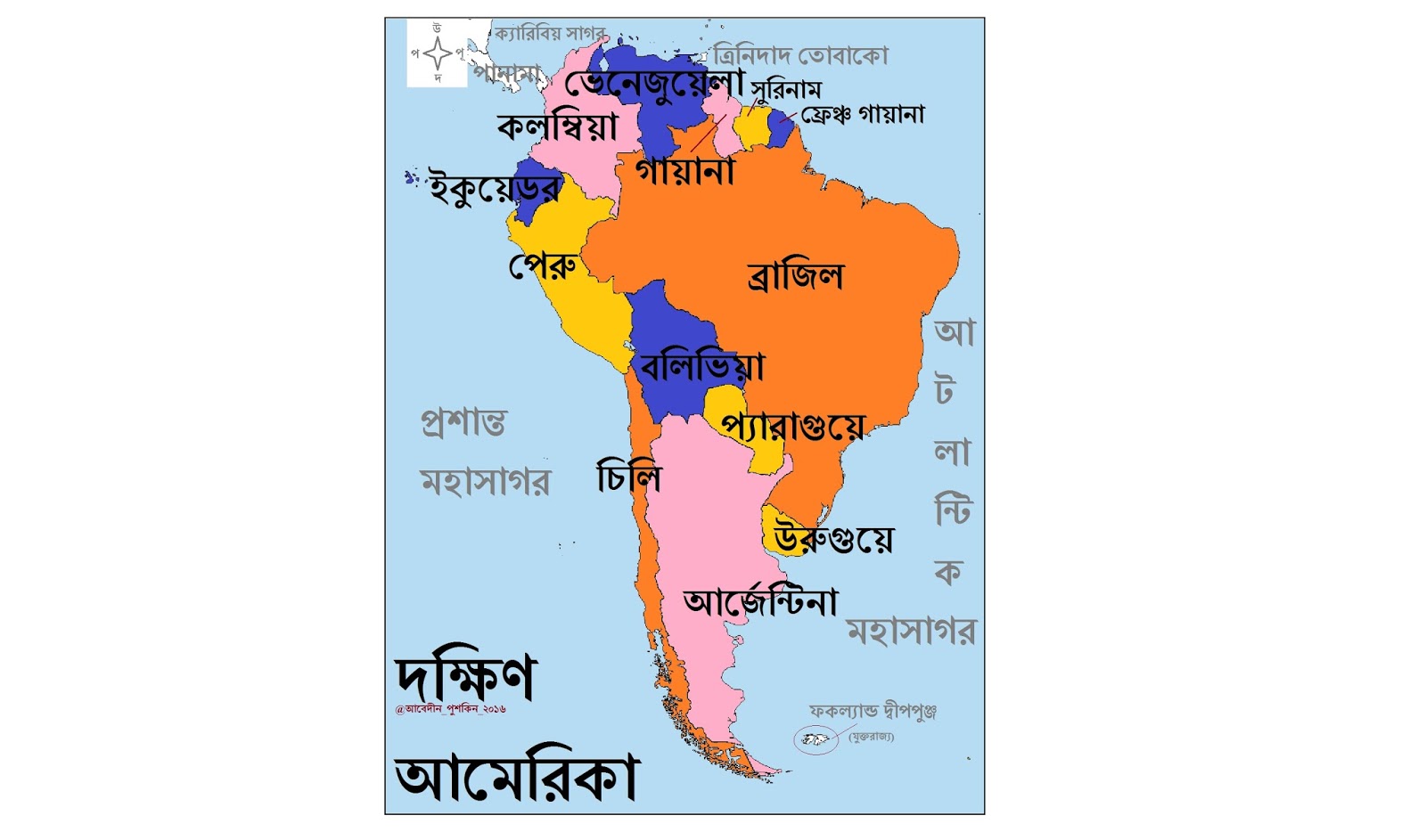 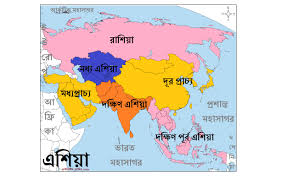 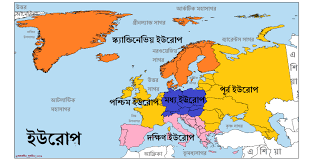 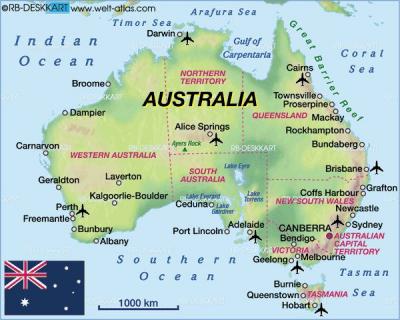 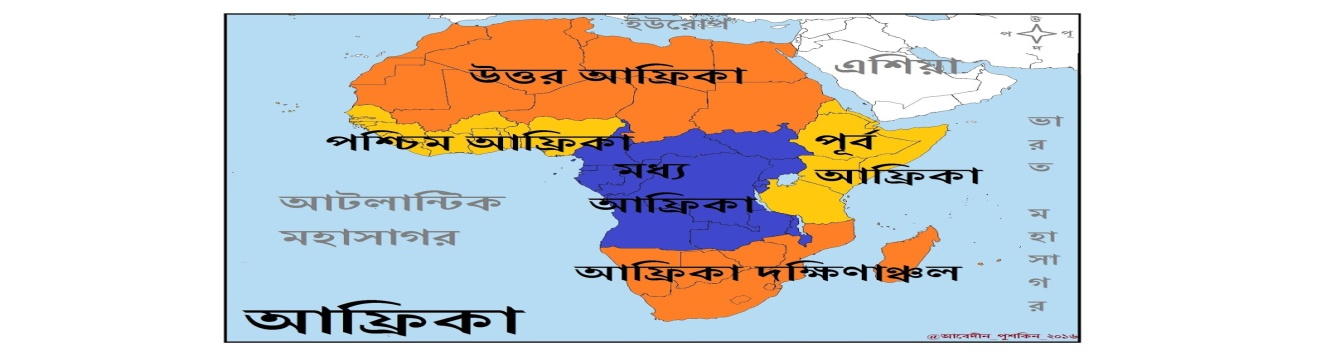 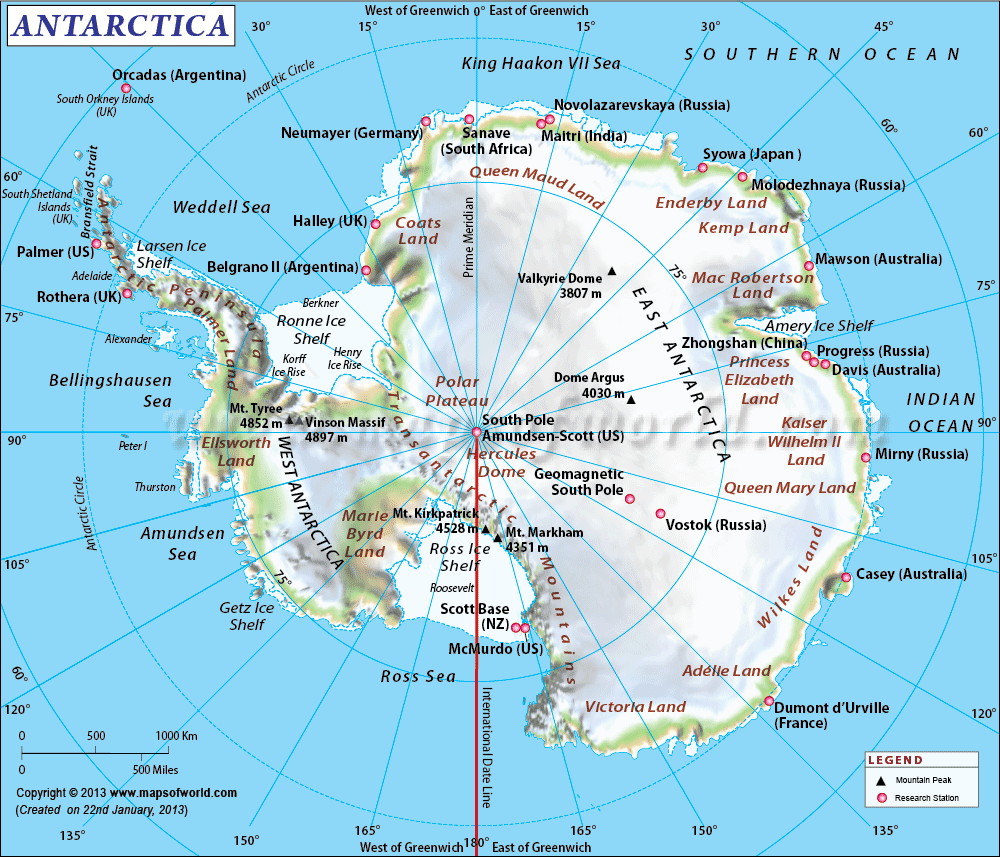 এন্টারকটিক
প্রাচিনকালের পরিবহন ব্যবস্তা
উট মরুভূমির বাহন ।
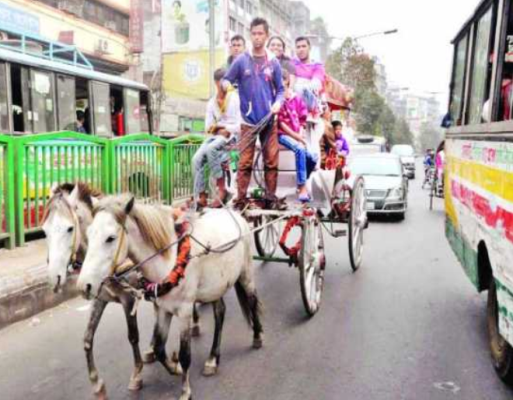 আমাদের দেশের বাহন ঘোড়ার গাড়ী ।
আধুনিক পরিবহন
উড়োজাহাজ
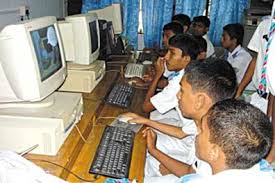 আধুনিক যোগাযোগ
তথ্য ও যোগাযোগ
صنع الانسان في العصر الحديث – جعل العالم قرية فهو وساــْل الاتّصال الحديث مثل – اول   الحاسوب –والثاني- الشبكة الدّوليّة
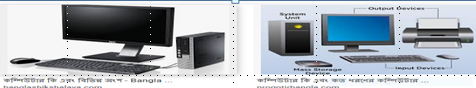 اول – الحاسوب
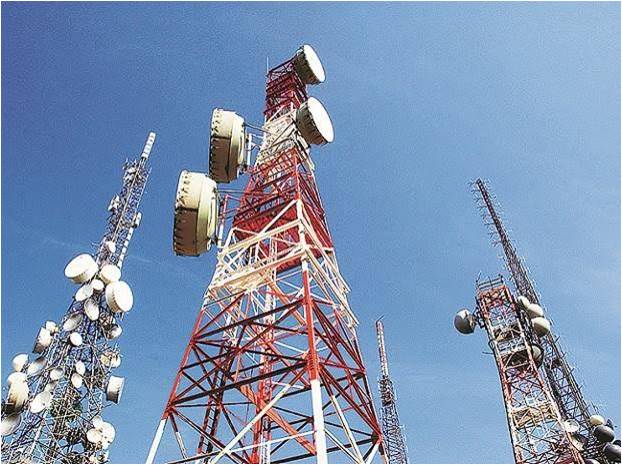 الثّاني – الشبكة الدّوليّة
আধুনিক যানবাহন ও যোগাযোগ
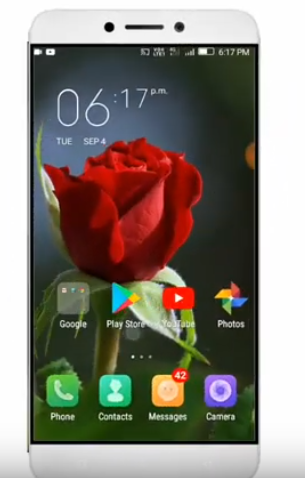 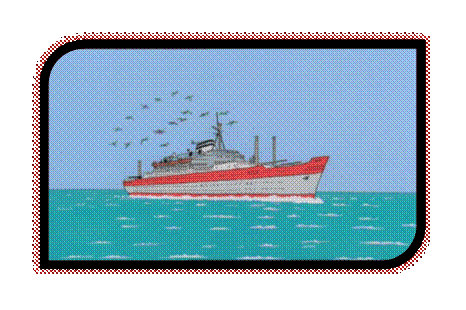 تحقيقات الالفظ
التكون =  صيغة واحد مزكّر غايب  بحث اثبات فغل مضارع مثبت  وعروف  باب تفعل  مصدر التكون  مدّ   ك     و  ن  - جنس   اجوف  الواو       অথ   গঠিত হয়  ।

    يبلغ  =      صيغ وبحد مزكّر  غـــاـْب – اثبات فعل مضارع  معروف – باب  نصر  ينصر  - مصدر البلوغ -  مدّه   - ب -     ب  - ل - غ  -جنس صحيح      অথ – সে পৌছবে  ।
عمل الواحد
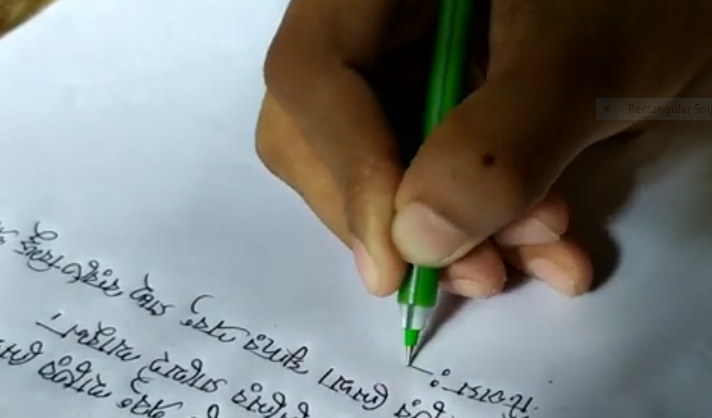 اكتب ثلاث وساــْل بعد كلّ عنوان         
الف – وساــْل الإتّصال الحديثة           
ب – وساــْل النّقل  القديمة              
ج – وساــْل الإتّصال الالقديمة
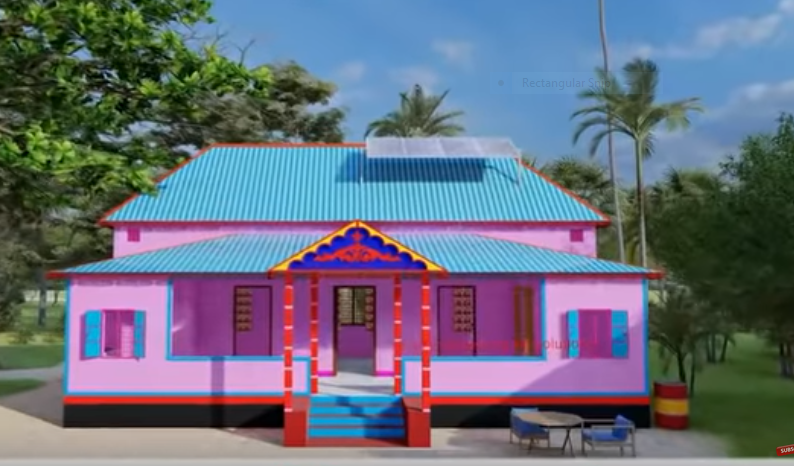 الواجب  المنزلي
الواجب  المنزلي
بناء  الفعل المضارع
بناء  الفعل المضارع
ك
شكرالكم